Paolo Manghi
Institute of Information Science and Technologies - CNR
The HOW: the OpenAIRE graph
OpenAIRE content in support of Open Science monitoring
Open Science: carrying out and publishing
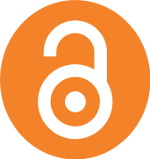 Carrying out
Publishing
Facilities (eInfrastructures)
Scientific workflows (experiments and provenance)
Practices and standards (methodology and interoperability)
Communities and collaboration (RIs, VREs)
Community training and support (RIs, EC)
Reuse, repeat, reproduce experiments
Transparency (provenance and attribution)
FAIR-ness for all products
Assessment and Scientific reward (open review, citations, usage stats, and alt-metrics)
Community training and support (RIs, EC)
(Open) Science Stakeholders: carryng out and publishing
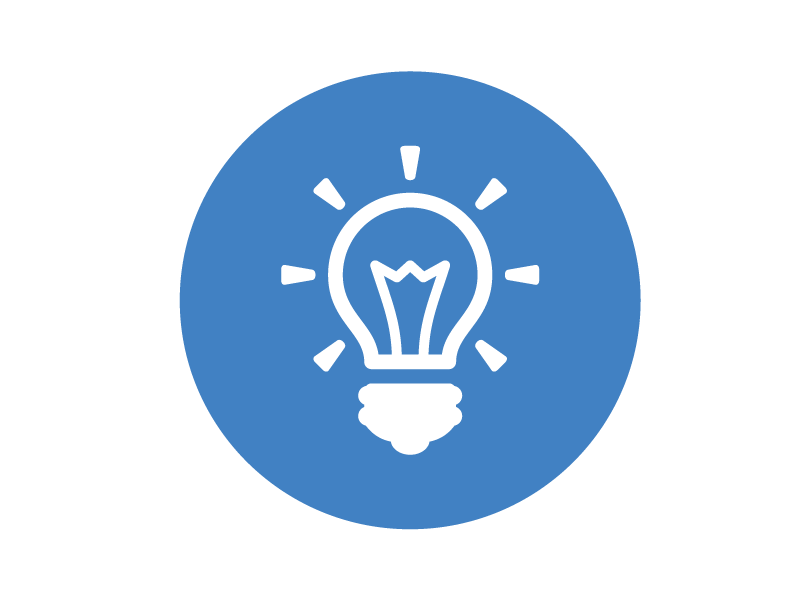 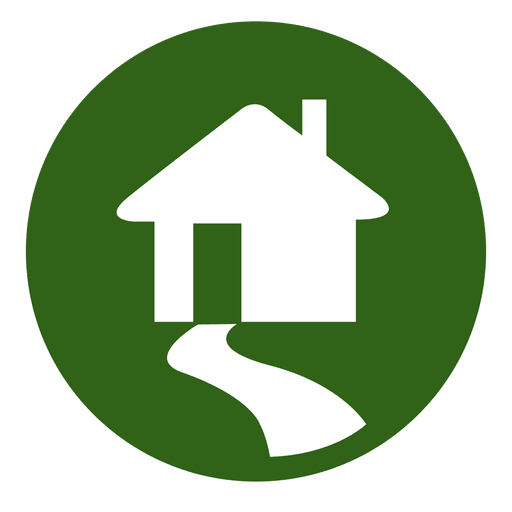 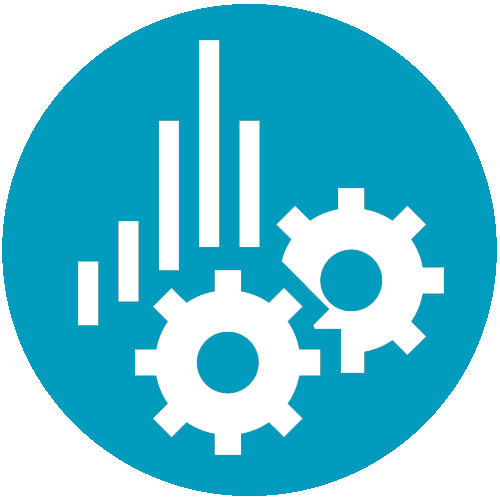 Research admins
Researchers
Funders
Research communities
Citizen Scientist
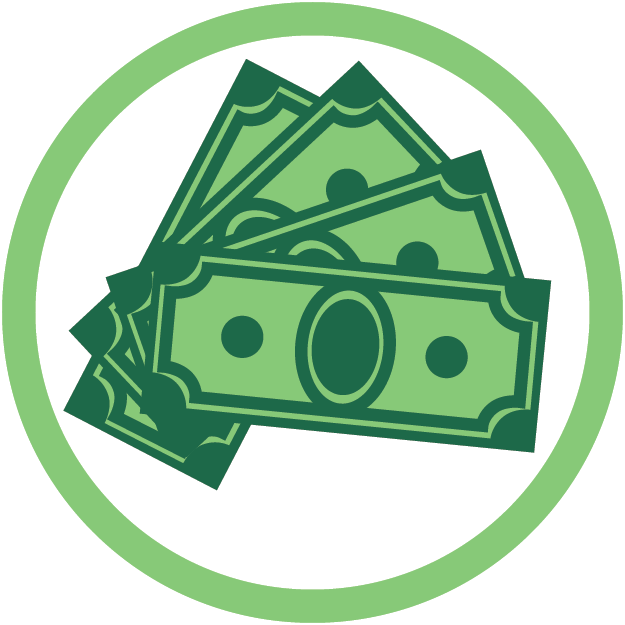 SMEs
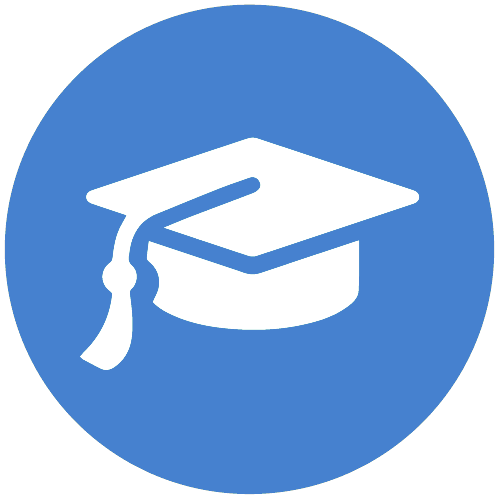 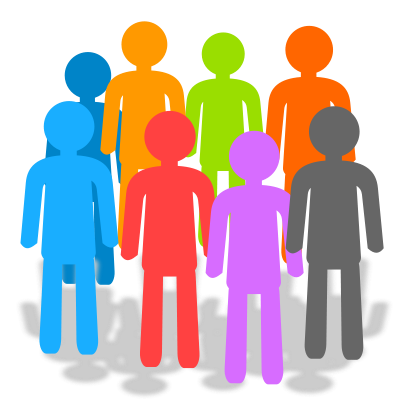 Content providers
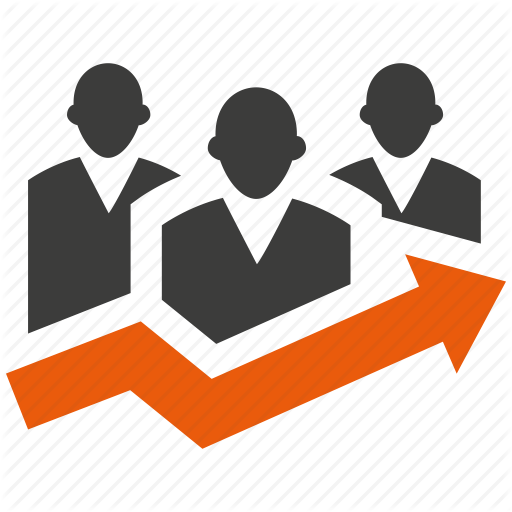 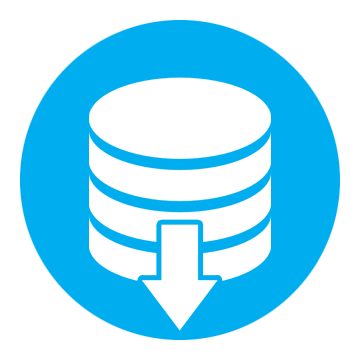 Research Organization
[Speaker Notes: Content providers in scholarly communication: publications, datasets, processes, projects, organizations, researchers]
OpenAIRE infrastructure: on supporting Open Science scholarly communication
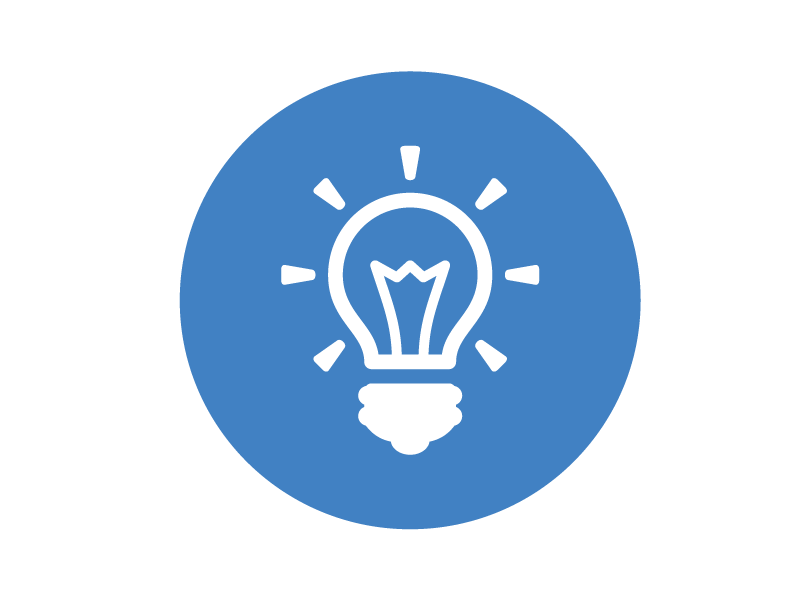 Foster and encourage the shift of scholarly communication towards Open Science
Monitor Open Science scholarly communication
Support Open Science publishing
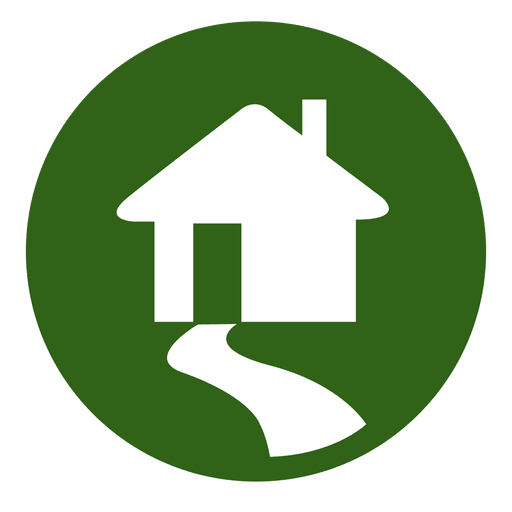 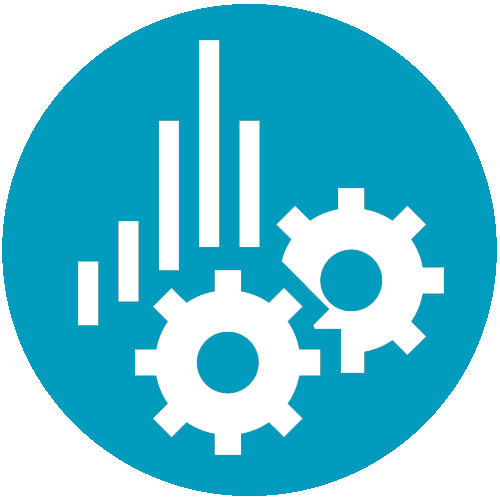 Research admins
Researchers
Funders
Research communities
Citizen Scientist
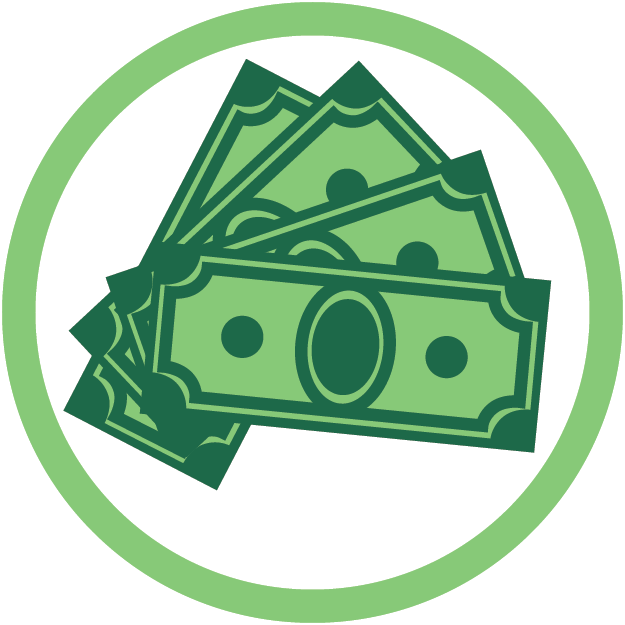 SMEs
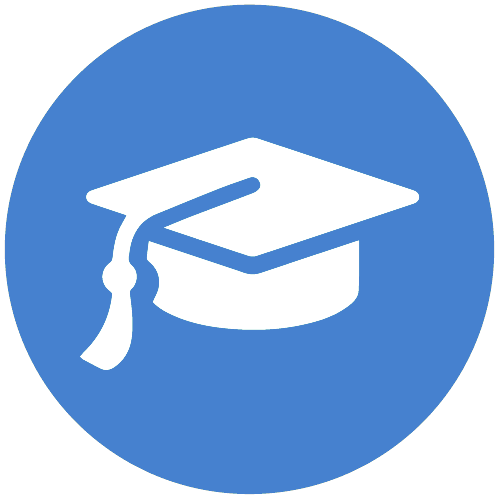 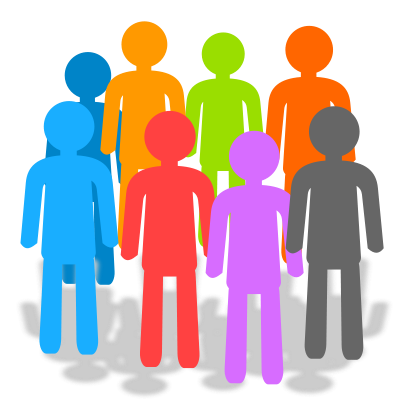 Content providers
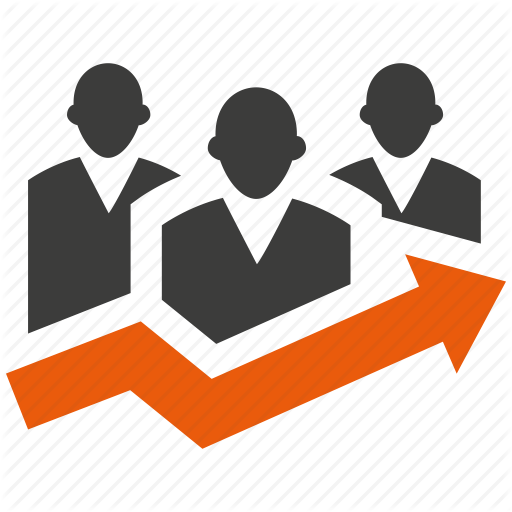 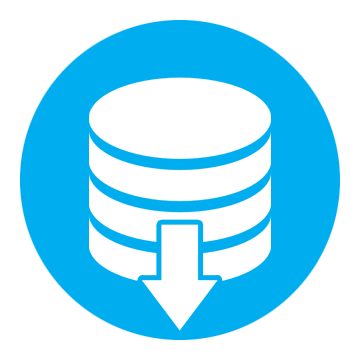 Research Organization
[Speaker Notes: Content providers in scholarly communication: publications, datasets, processes, projects, organizations, researchers]
OpenAIRE: Service infrastructure for Open Science
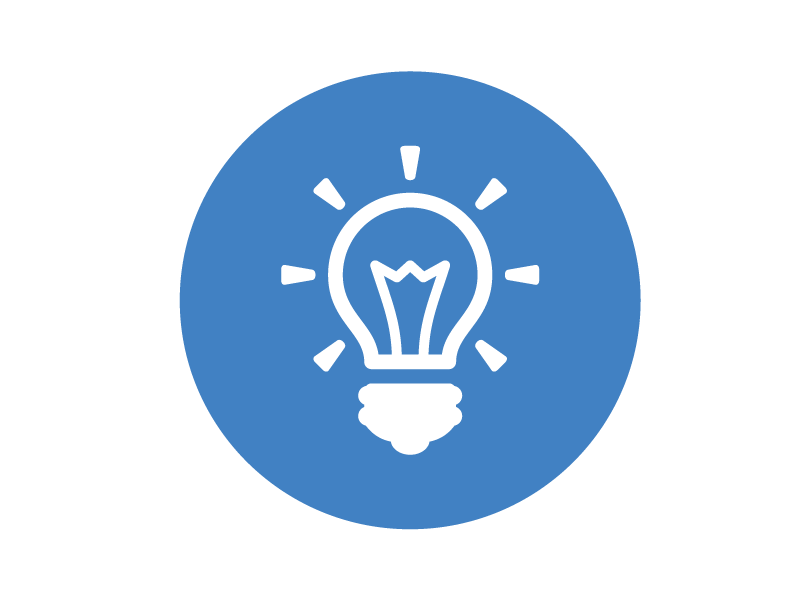 Foster and encourage the shift of scholarly communication towards Open Science
Monitor Open Science scholarly communication
Support Open Science publishing
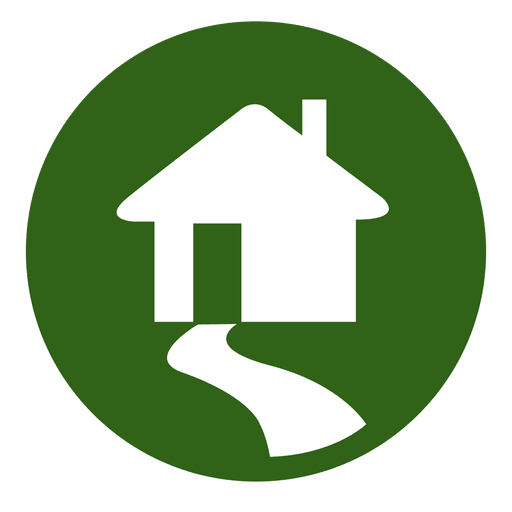 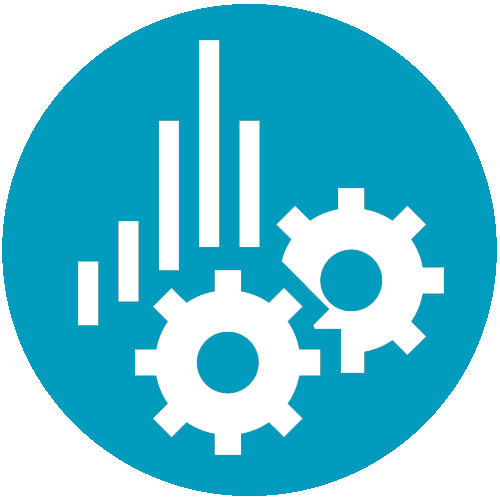 Research admins
Researchers
Funders
Research communities
Citizen Scientist
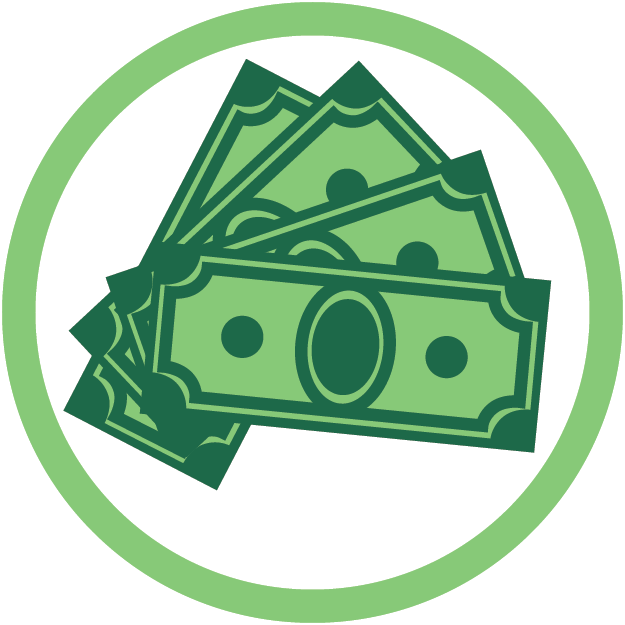 SMEs
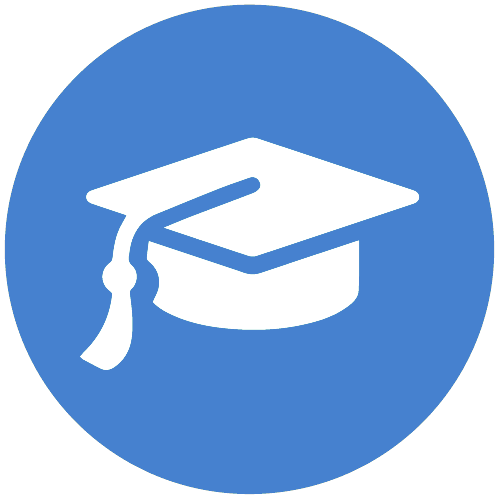 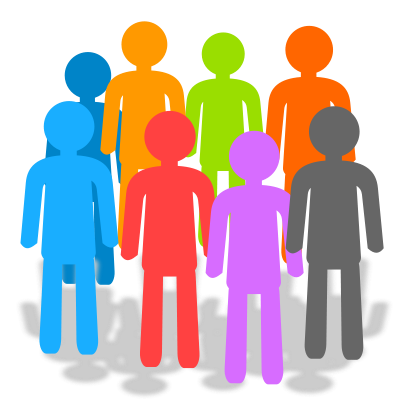 Content providers
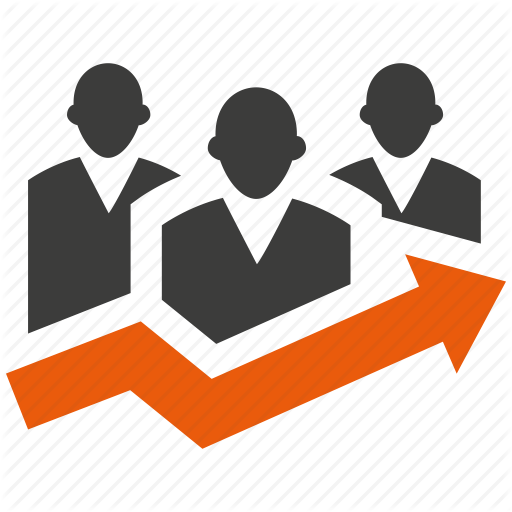 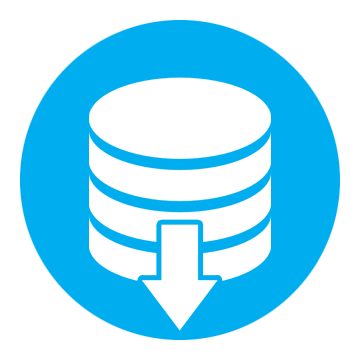 Research Organization
[Speaker Notes: Content providers in scholarly communication: publications, datasets, processes, projects, organizations, researchers]
OpenAIRE Open Science Monitoring
Research impact: # number of products by type
Research admins
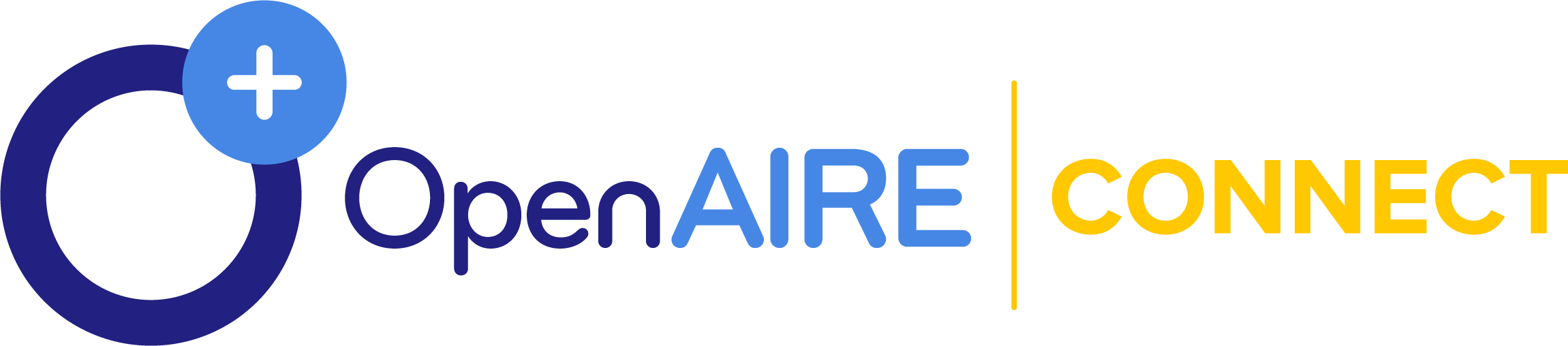 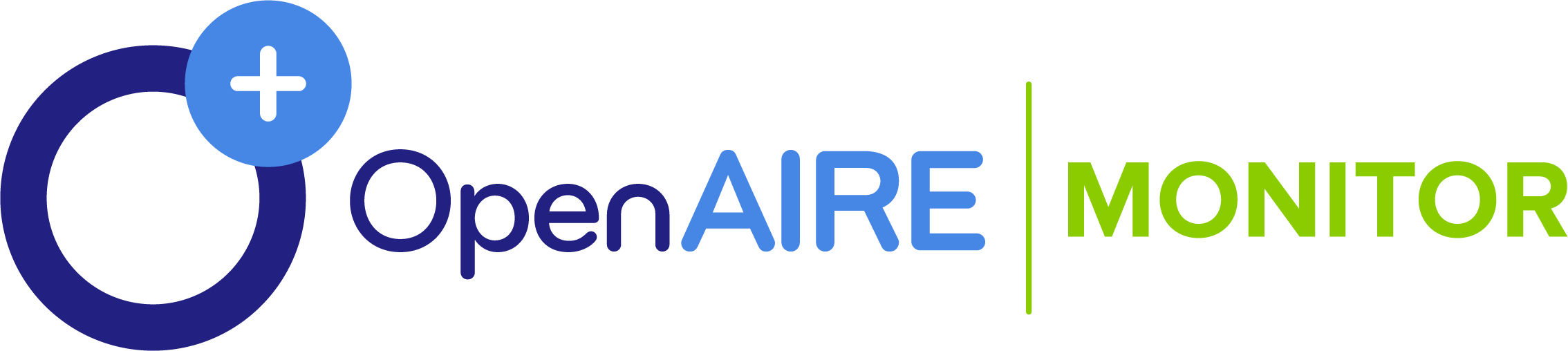 Funders
Research communities
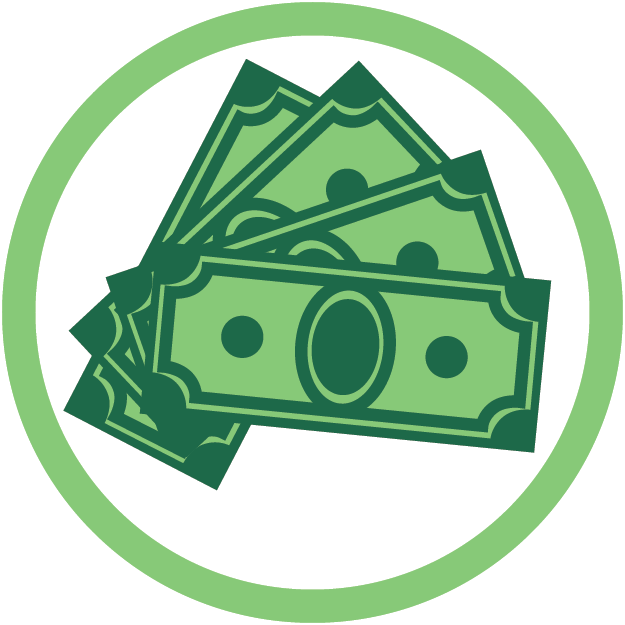 Open Access trends
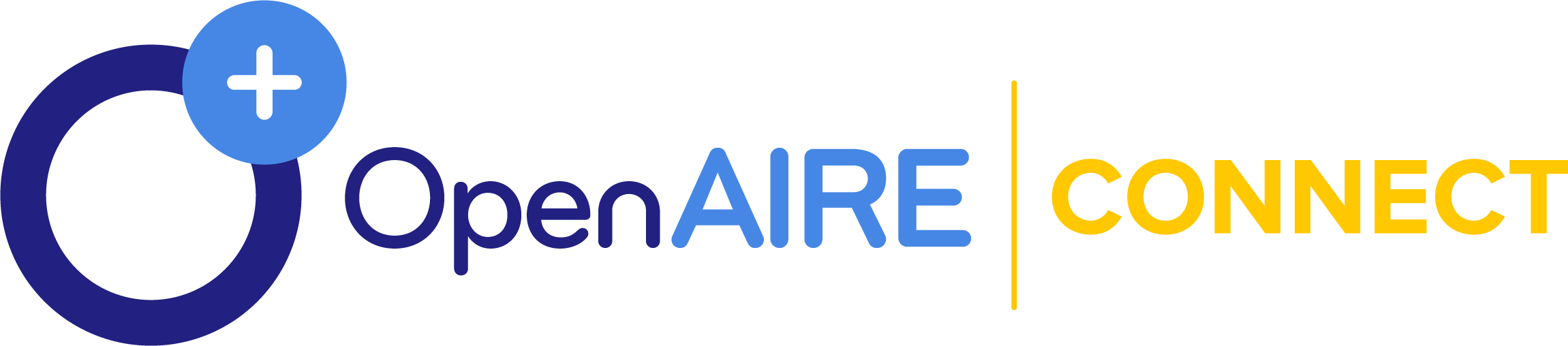 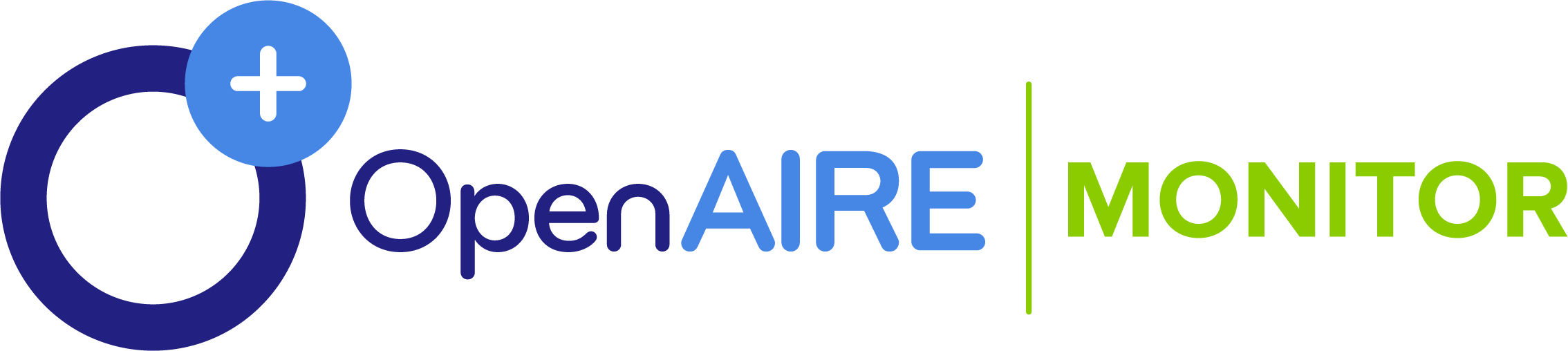 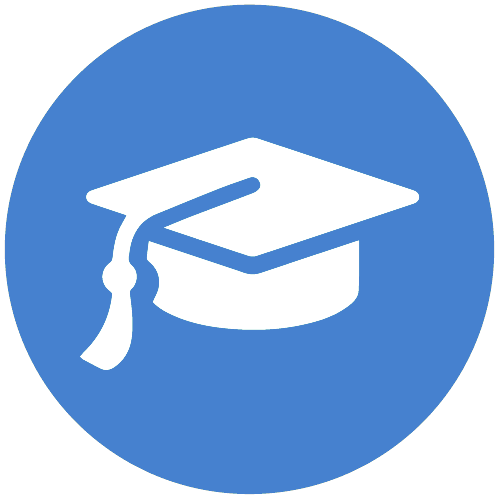 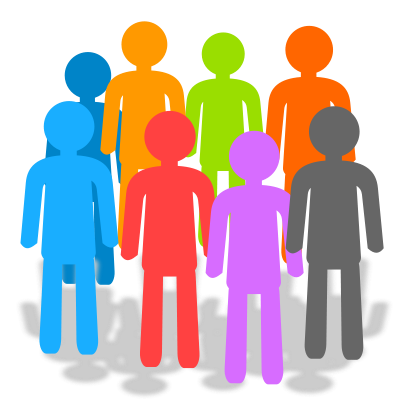 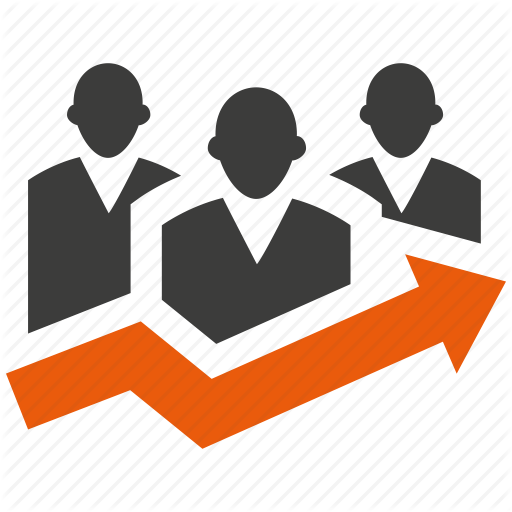 Research Organization
An academic graph aggregating all information required to deliver monitoring tools
OpenAIRE research graph
On demand delivery of (customizable) monitoring tools for stakeholders
OpenAIRE Dashboards
The OpenAIRE Graph
The OpenAIRE scholarly communication graph
Building and maintaining an open metadata scholarly communication graph of interlinked scientific products, in turn linked to Open Access information, funding information and community views
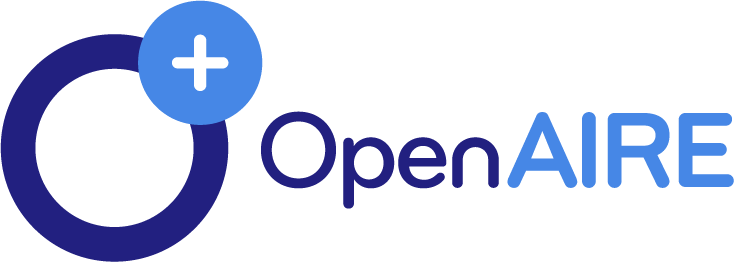 Graph
Complete
Collecting metadata about all products of science
Literature, datasets, software, other products
Collecting metadata about other entities of science
Funders, projects, authors, organizations, data sources
Collecting and inferring product-product links and product-entities link
Scholexplorer for dataset-article links and text mining for article-project, article-software, article-dataset, article-article links
Collecting usage statistics from institutional repositories
De-duplicated
Publications
Products with “equivalent” PIDs, title, authors, dates are grouped
Dataset
Products with “equivalent” PIDs are grouped
Software
Products with “equivalent” original URLs are grouped
Other products
Products with “equivalent” PIDs, title, authors, dates are grouped
Participatory
Rely on quality scholarly communication sources of different kinds and giving them visibility by provenance
Institutional repositories, aggregators, data archives, software repositories, research infrastructure sources, funder grant repositories, entity registries, publishers
Include solutions and content from any interested and quality-driven content provider in scholarly communication
Metadata collection and Dashboards
OpenAIRE Dashboards
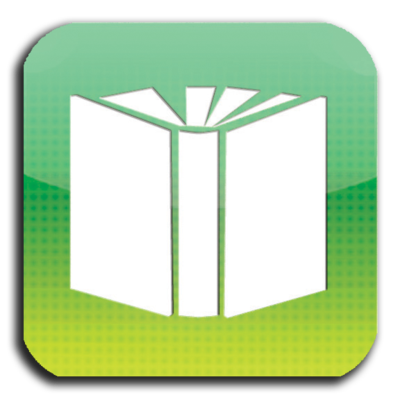 TERMS 
OF USE
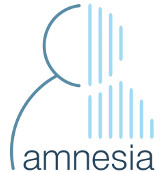 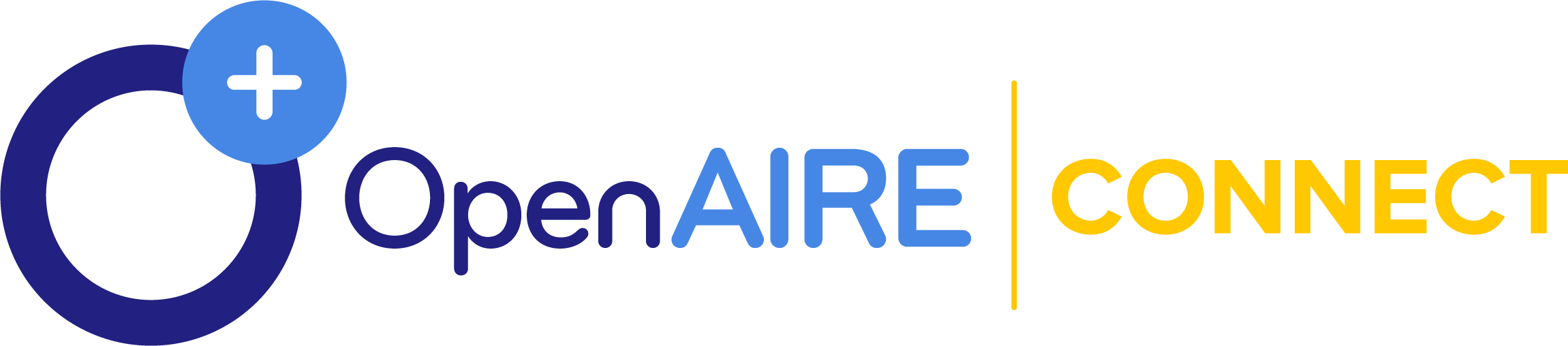 Info Space Services
Research 
communities

Researchers (All)


Content providers


Innovators


Research managers
 Funders
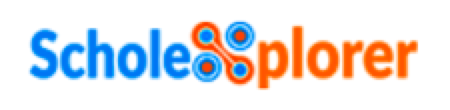 Brokering
Funder
Funding
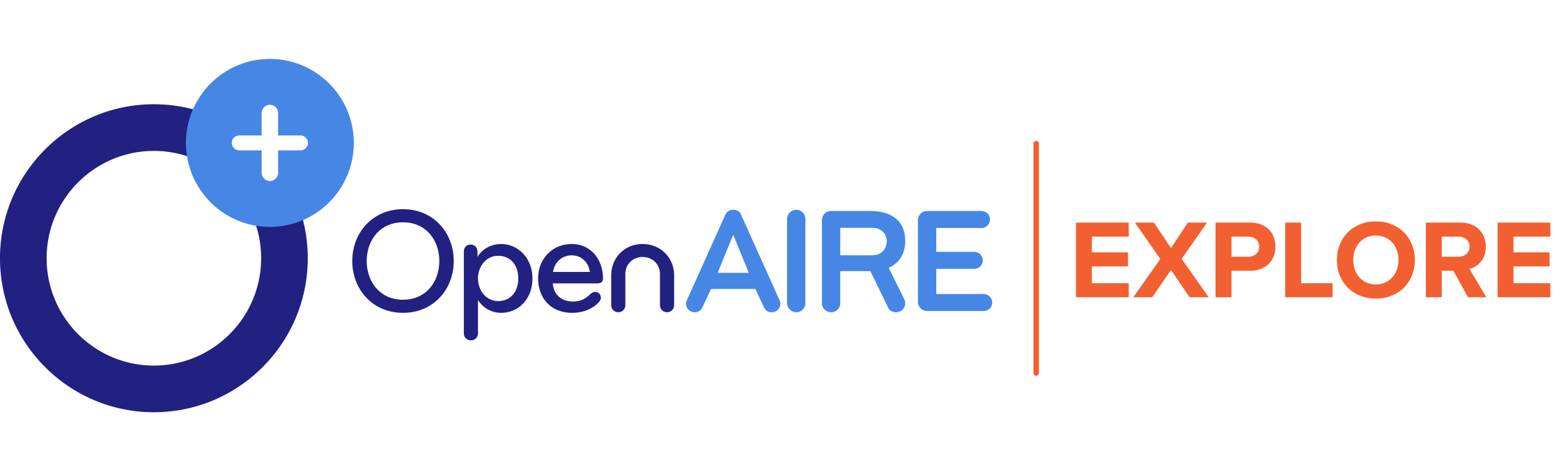 Organization
Cleaning
De-duplication
Project
communiity
Inference
Validation
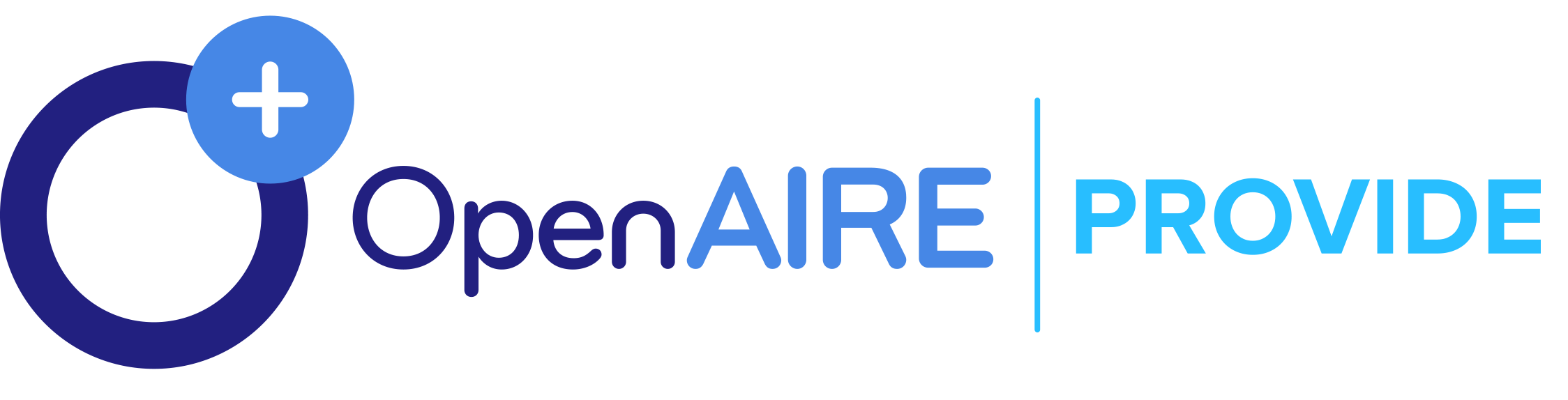 Result
Source
Harvesting
Uploading
Publication
Data
Software
ORP
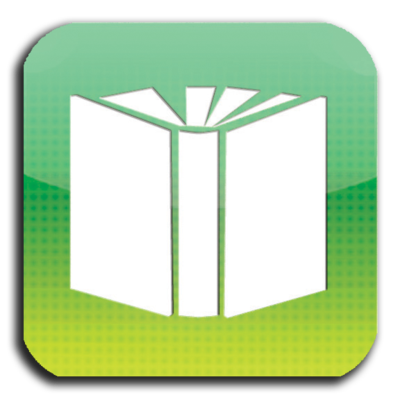 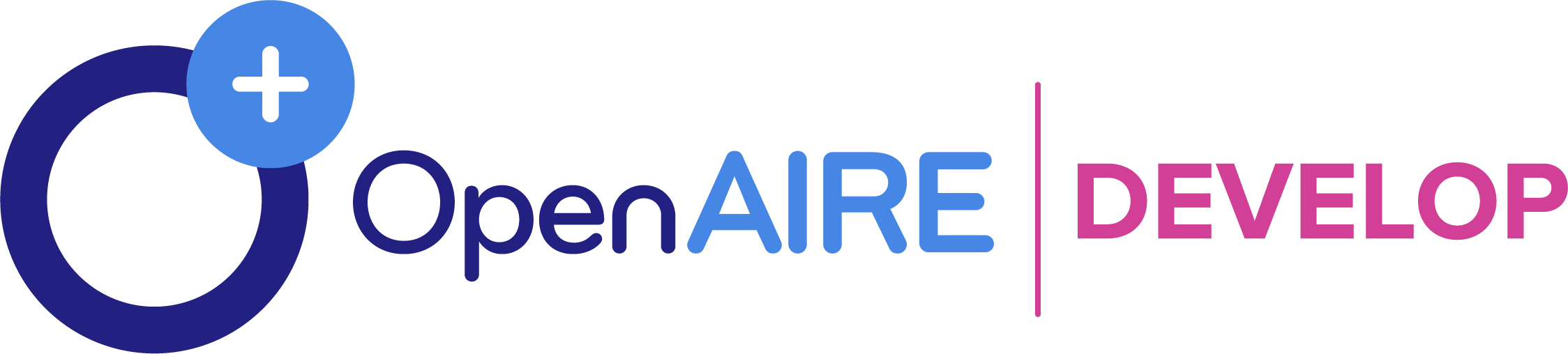 GUIDE
LINES
Research 
Infras
Content Providers
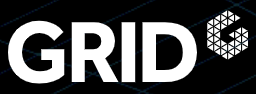 EOSC-Hub
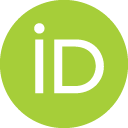 Registries
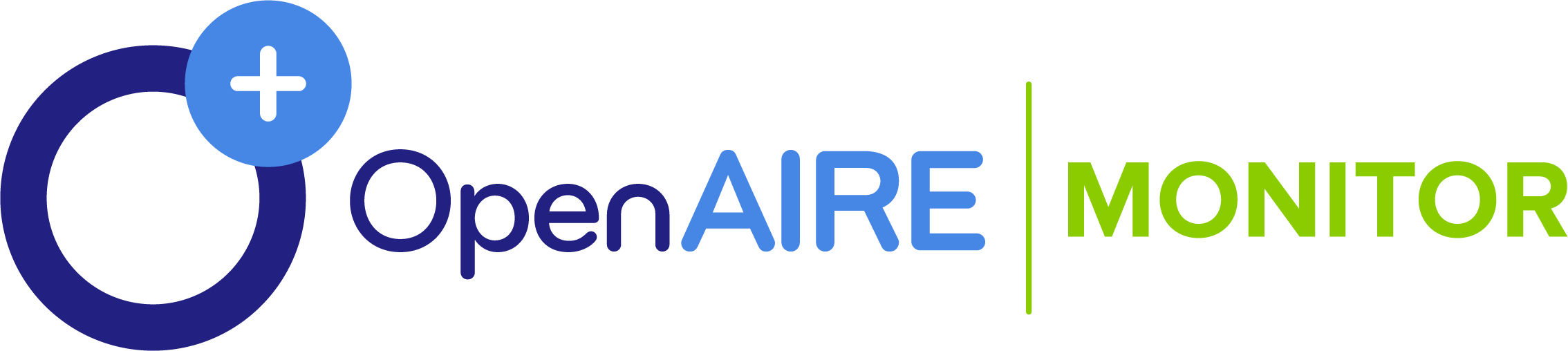 Publications repositories
Data repositories
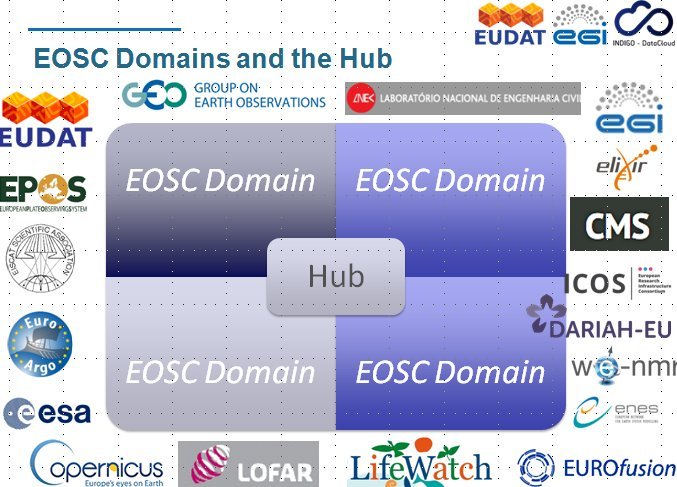 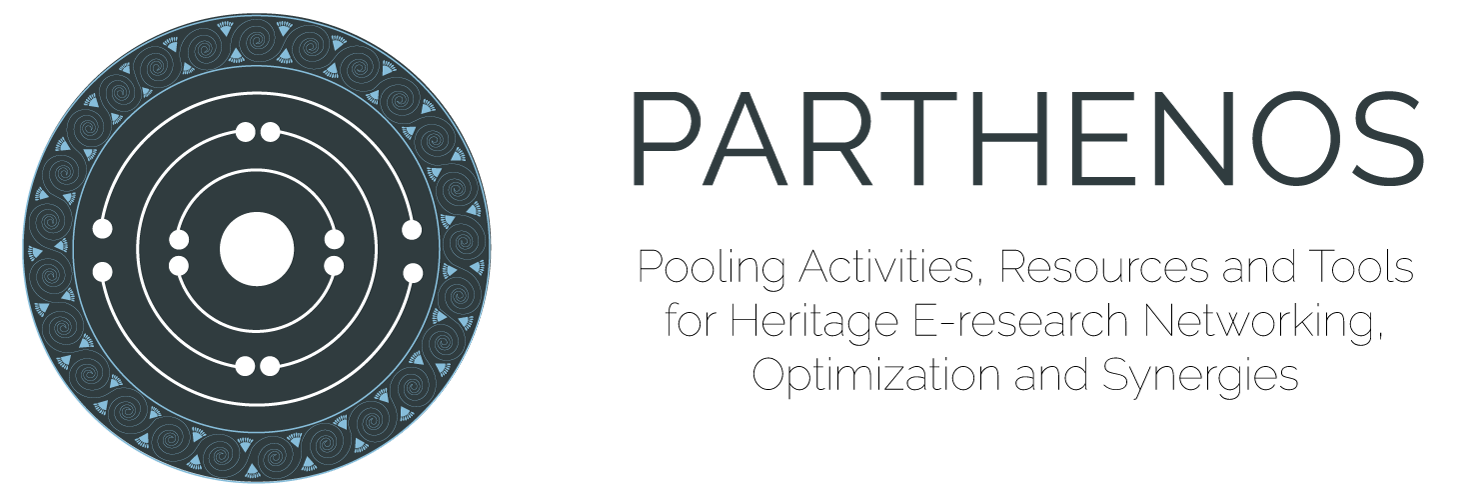 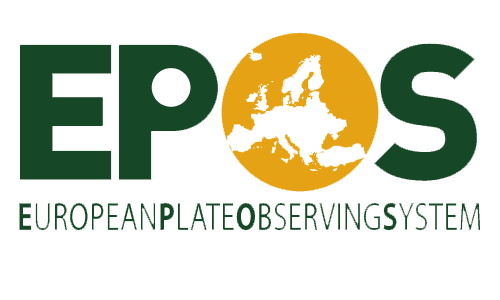 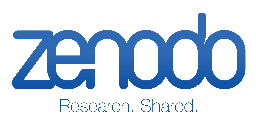 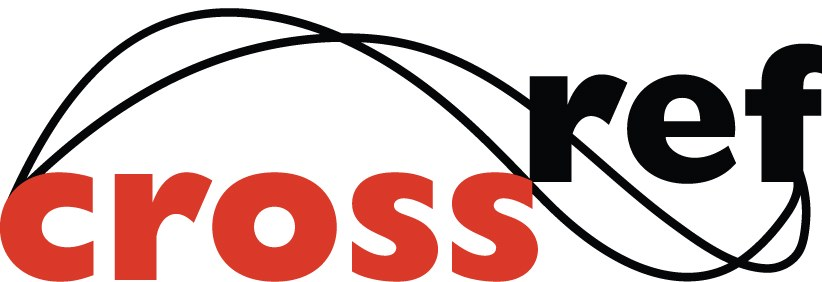 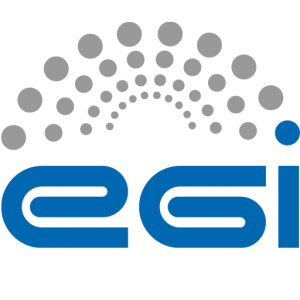 Software
repositories
OA
Journals
CRIS 
systems
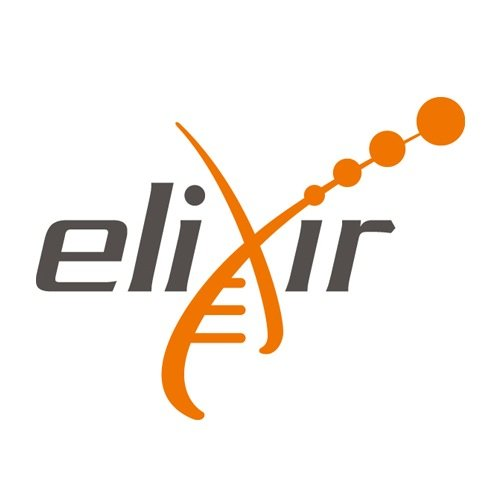 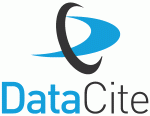 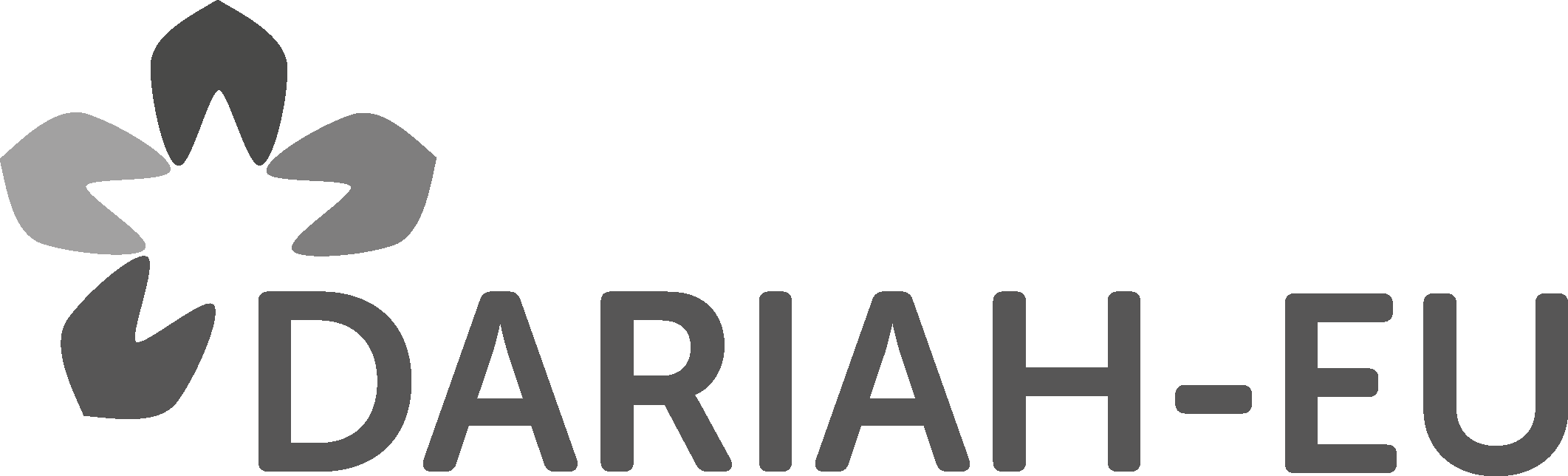 OpenAIRE Data Model and Flows
Funder
Funding
Organization
mining
deposition
Project
community
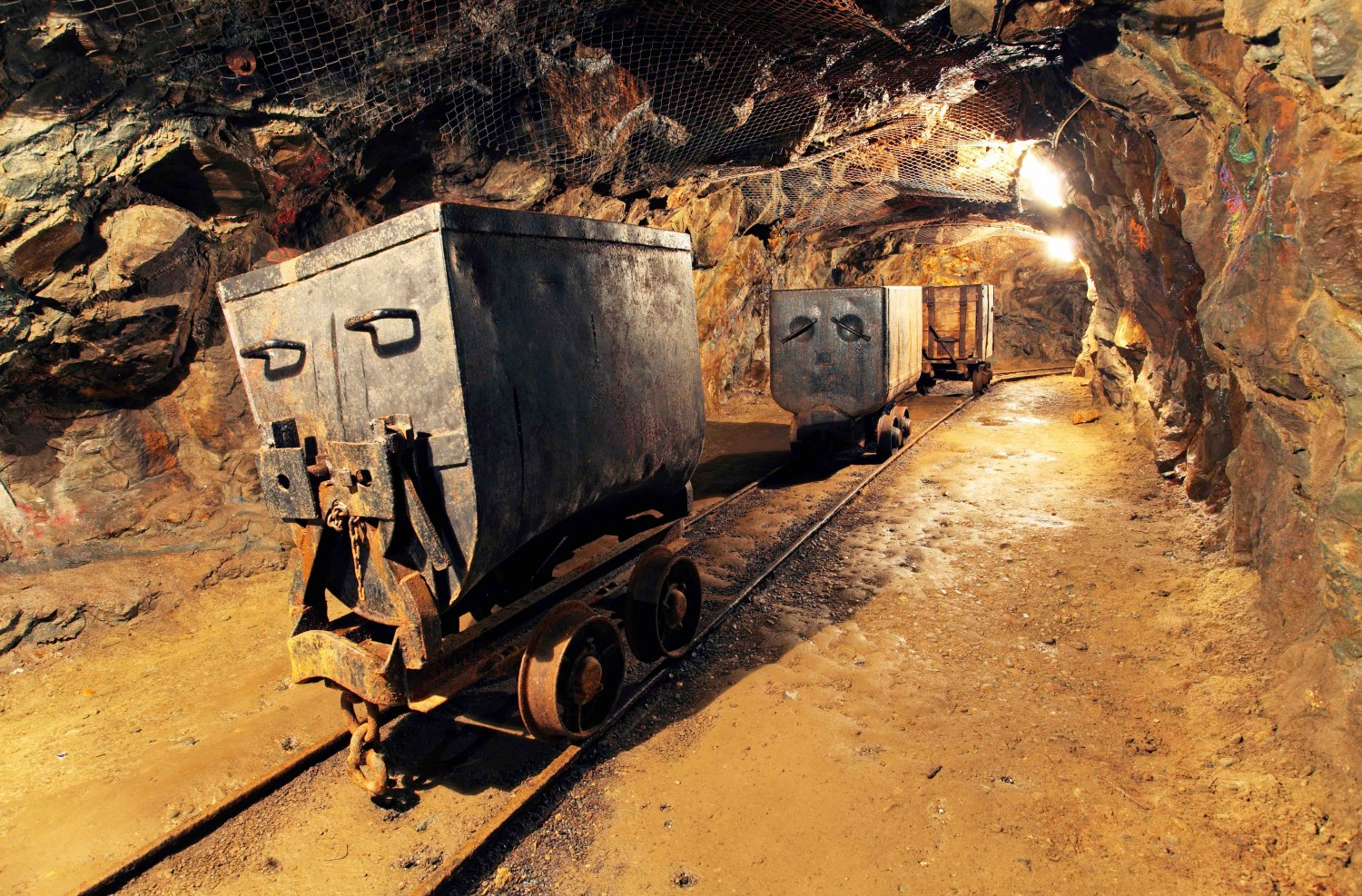 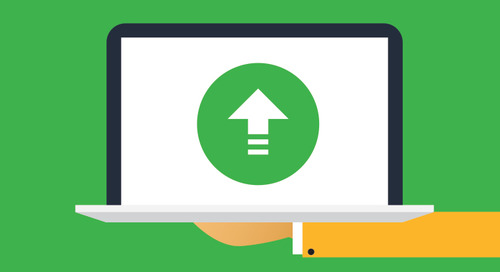 Source
Result
Publication
Research Data
Software
Other res. products
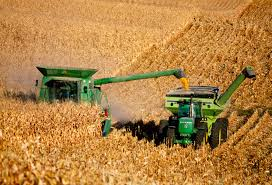 harvesting
Open Science publishing
Bridging RIs and Scholarly Communication Transparency and reproducibility
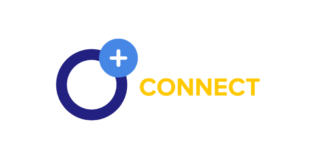 e-Infrastructures and Research Infrastructures
Scholarly Communication infrastructure
Experiment
Dataset
Dataset
Thematic Service
Method
Experiment product
Publications
Publishing
the experiment
Thematic Service
Data repo
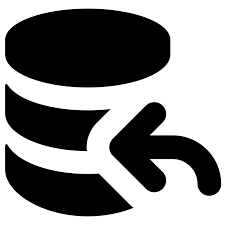 Input
Method
Input 
Dataset
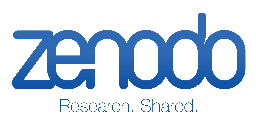 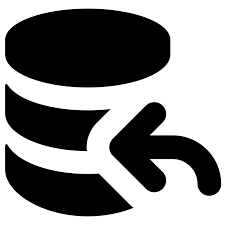 Method repo
Research data,
Software,
Workflows,
Publications
Output
Dataset
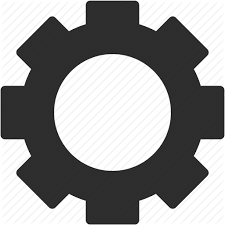 Parameters
Experiment repo
Content Acquisition Policy
ALL Literature, Research data, Software, Other research products
Respecting the OpenAIRE guidelines (DataCite metadata)
Using PIDs with resolvers
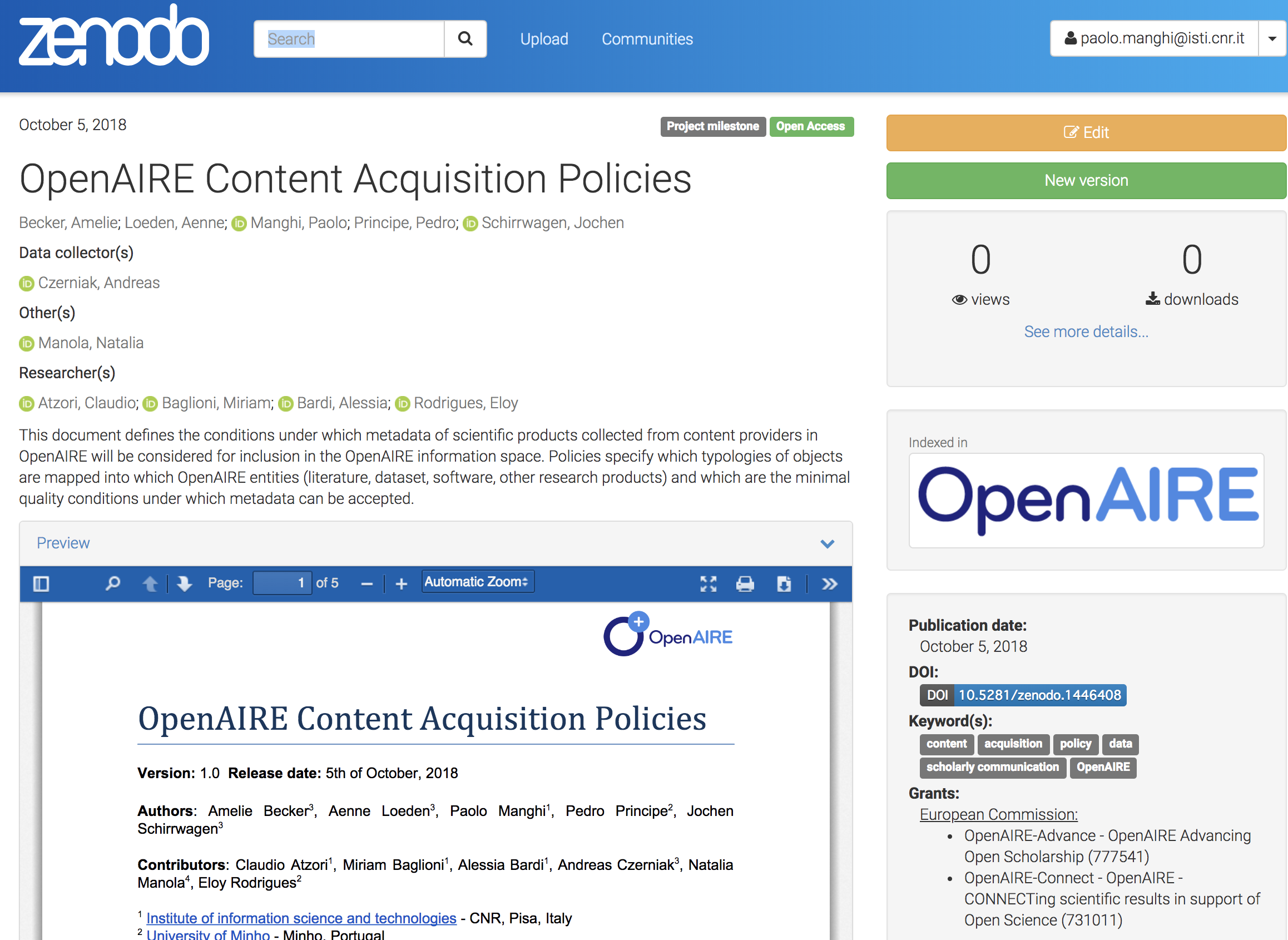 Harvesting: Revised Classification of Research Products
Other Products repositories
Institutional/
publication repositories
Data repositories
Software repositories
Journals/
publishers
Content acquisition policy transition: from Oct 2018 to November 2018
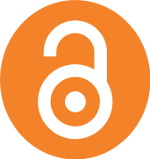 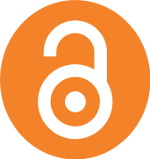 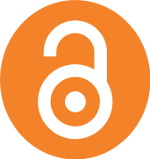 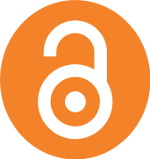 Content: October 2018 (OA bias from previous CAP)
Publications (20,997,018)
OA, non-OA with links to projects
Research data (606,183)
OA with links to publications
Software (45,507)
OA, non-OA with links to projects
Other products (2,910,663)
OA, non-OA with links to projects
Under “cleaning”
Content: November 2018 (numbers from testing)
Publications (100,000,000)
CrossRef, Unpaywall, DOAJ, publication repositories, national/thematic aggregators
Research data (10,000,000)
DataCite, RI repositories, publication repositories
Software (70,000)
Research Software Repositories, publication repositories
Other products (2,000,000)
Data repositories, publication repositories, otjher product repositories
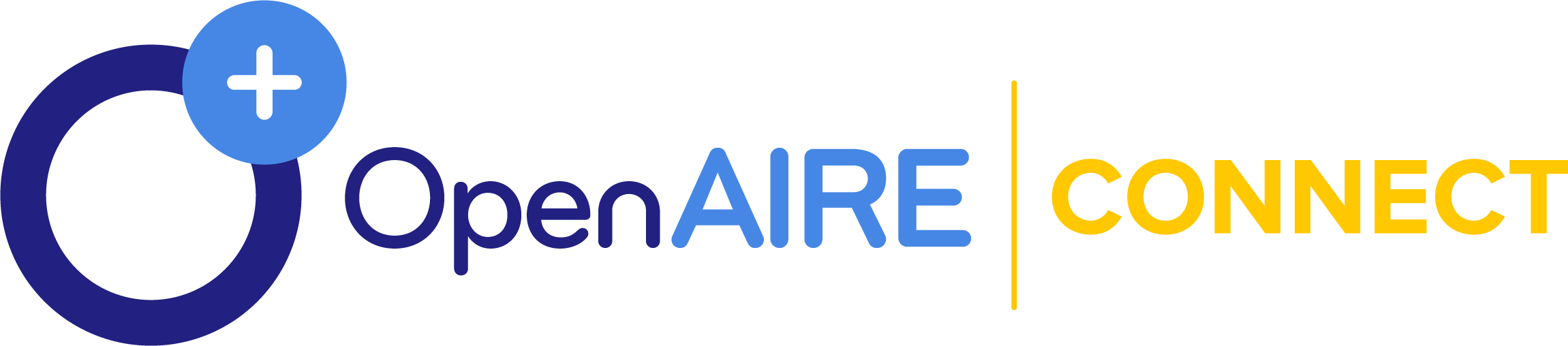 Research Community Dashboard
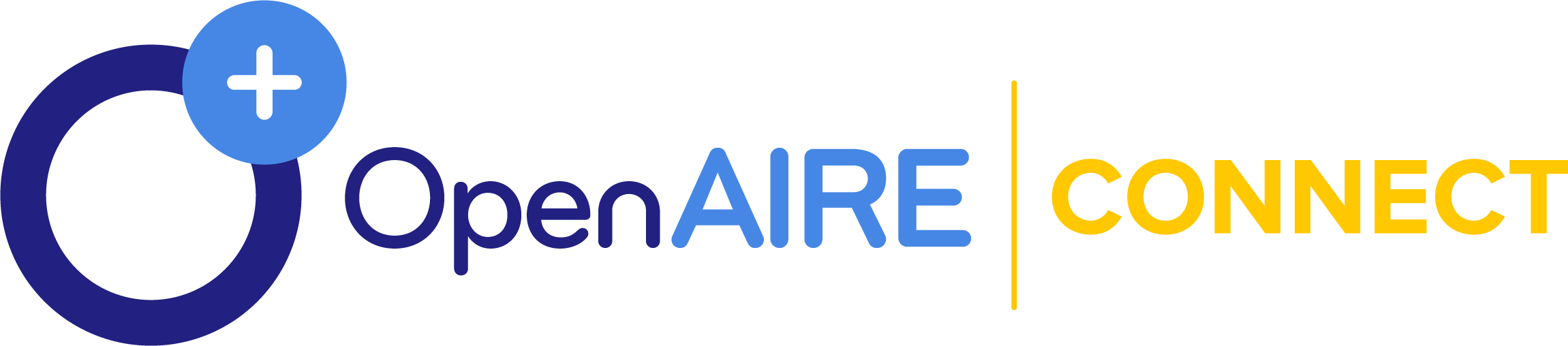 Research initiatives
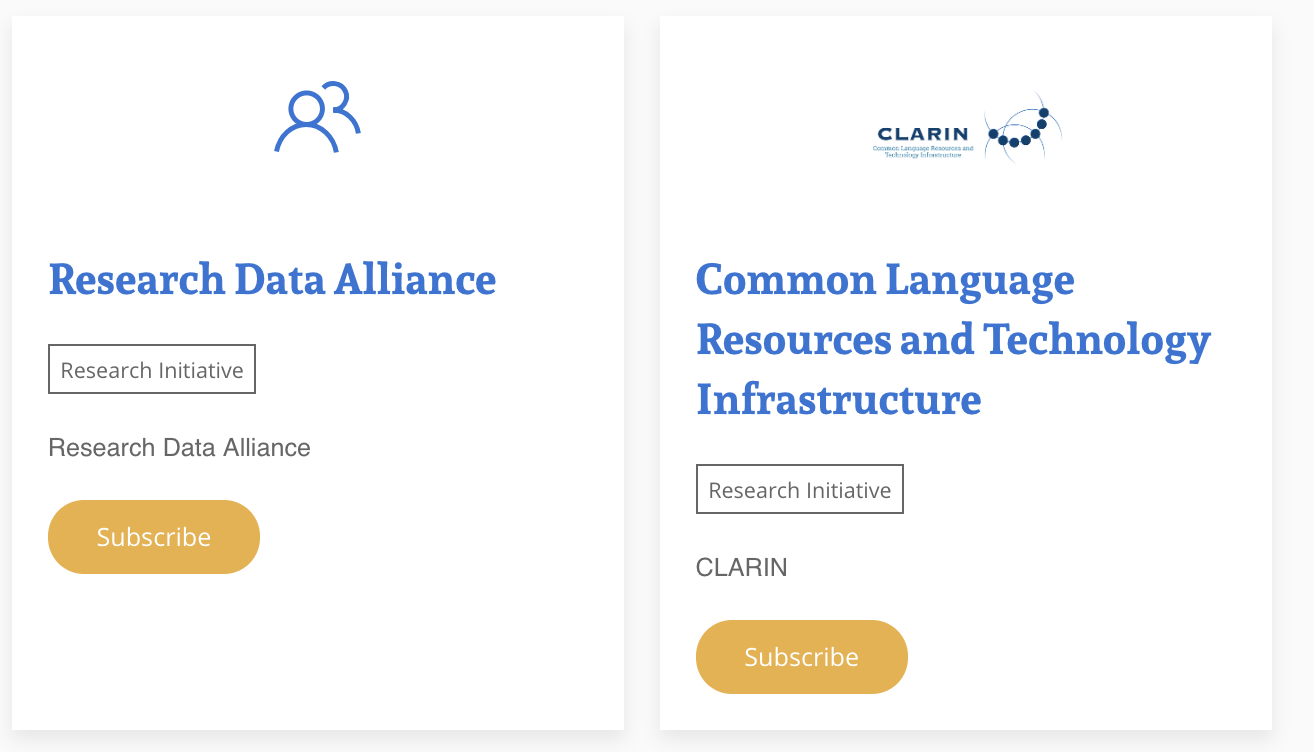 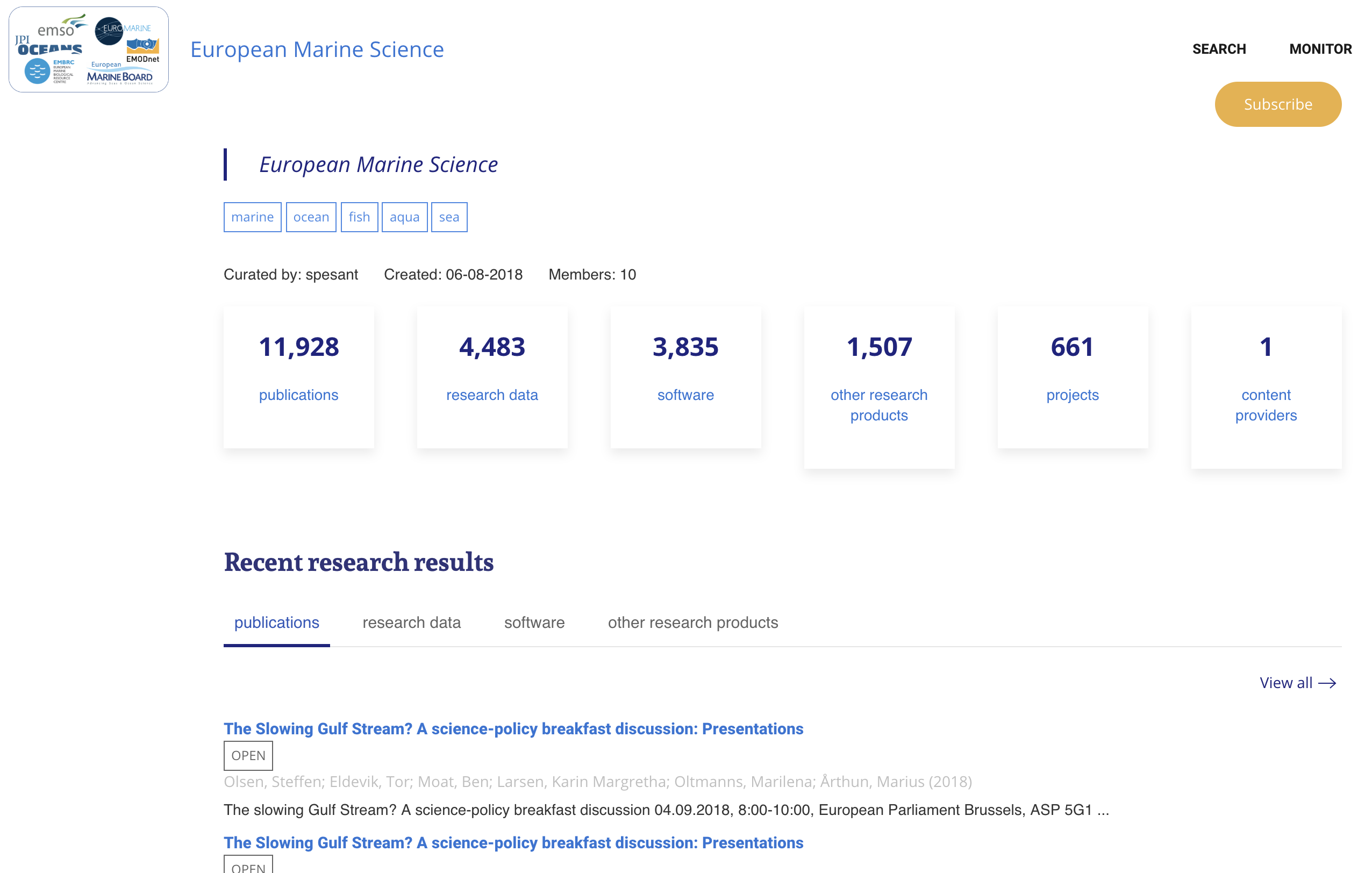 Aims for Research Infrastructures
Funding
Impact
Open Access/Science
Impact
Publications, research data, software published thanks to the existence of the RI
Monitoring of Open Science impact: data/software FAIRness, reproducibility trends
Jisc OpenAIRE National Workshop, 15th of February, 2018
Added-value functionalities
Funders
Trends in research fields: new (multidisciplinary) disciplines
Institutions
OA/OS behavior, ability to attract cross-funder grants 
Projects
Success, interconnections, possible liaisons
Jisc OpenAIRE National Workshop, 15th of February, 2018
Funder Dashboard
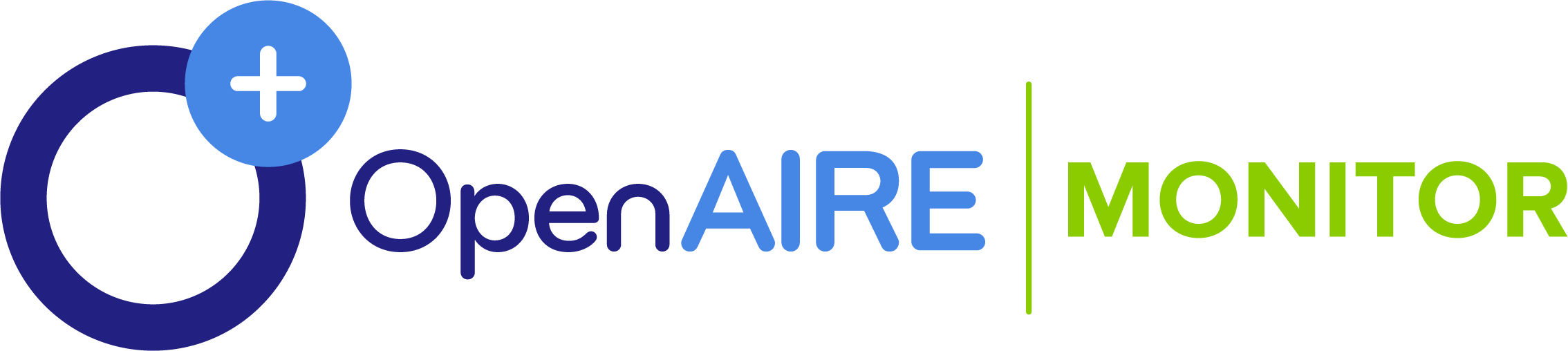 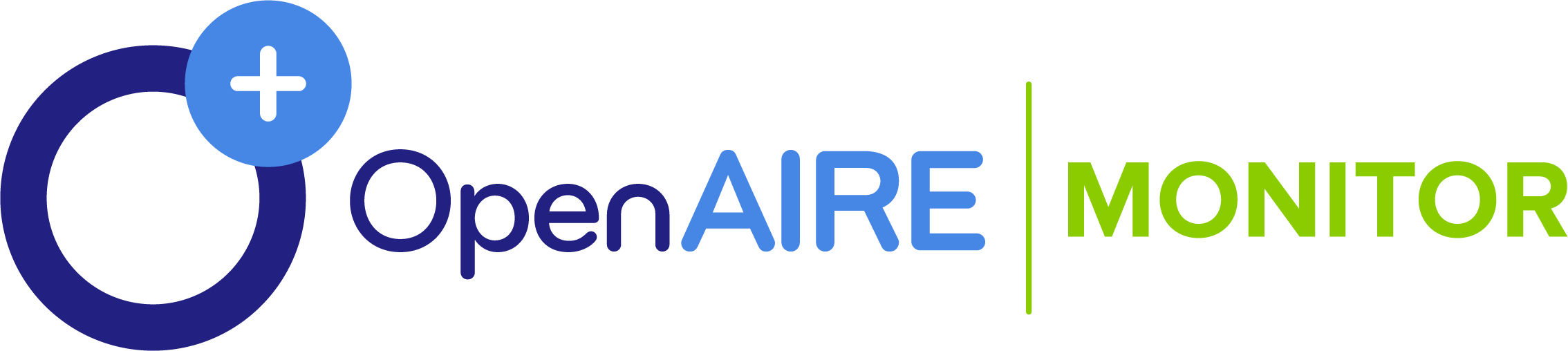 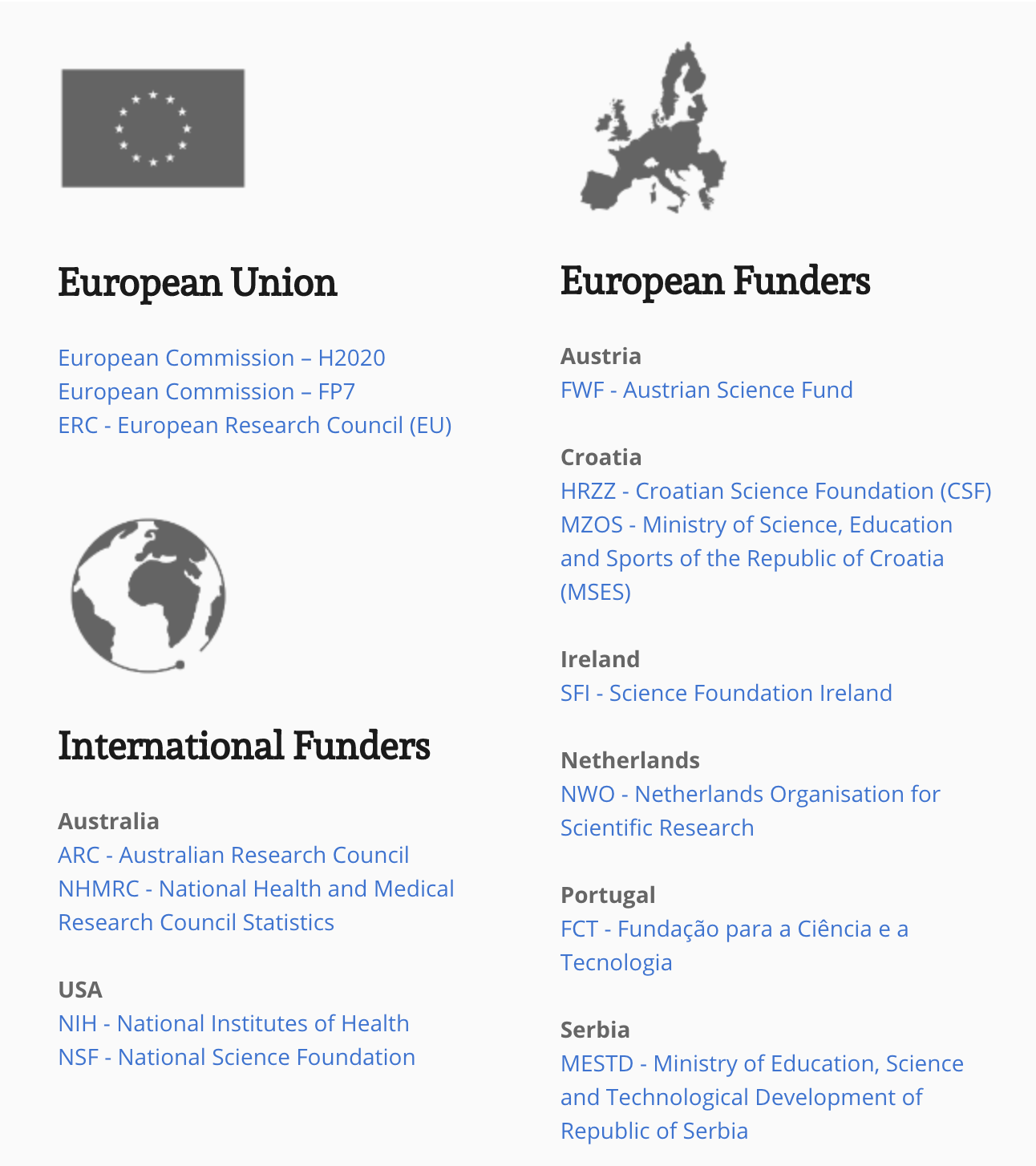 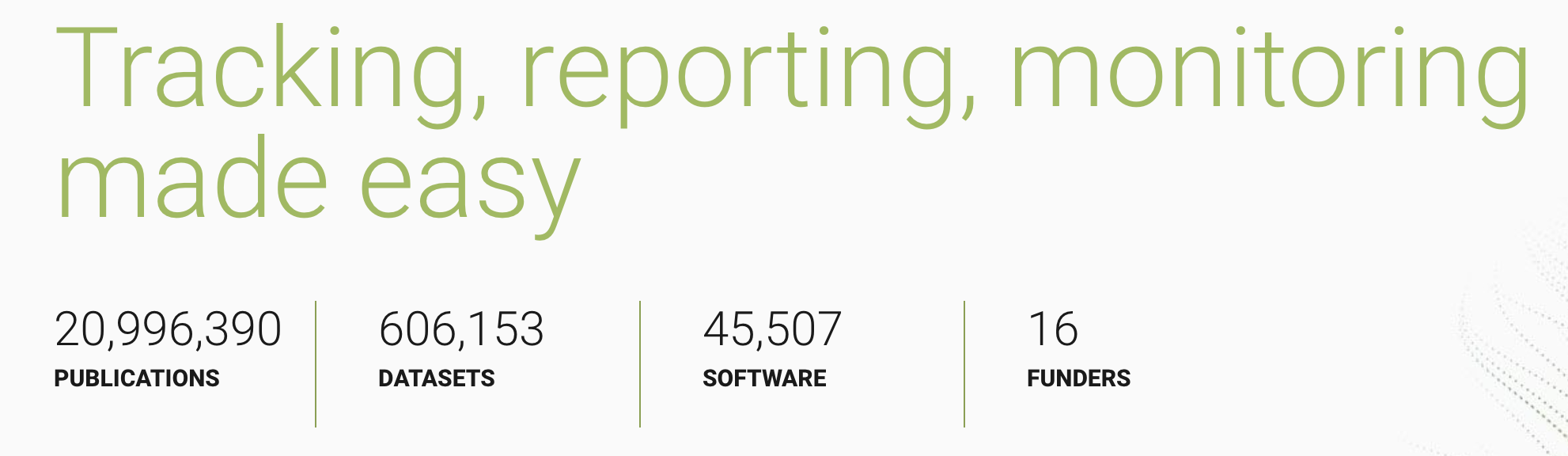 Aims
Funding
Impact
Open Access/Science
Impact
Publications, research data, software published thanks to grants awarded by the funder
Monitoring of Open Science impact: data/software FAIRness, reproducibility trends
Jisc OpenAIRE National Workshop, 15th of February, 2018
Added-value functionalities
Funders
Trends in research fields: new (multidisciplinary) disciplines
Institutions
OA/OS behavior, ability to attract cross-funder grants 
Projects
Success, interconnections, possible liaisons
Jisc OpenAIRE National Workshop, 15th of February, 2018
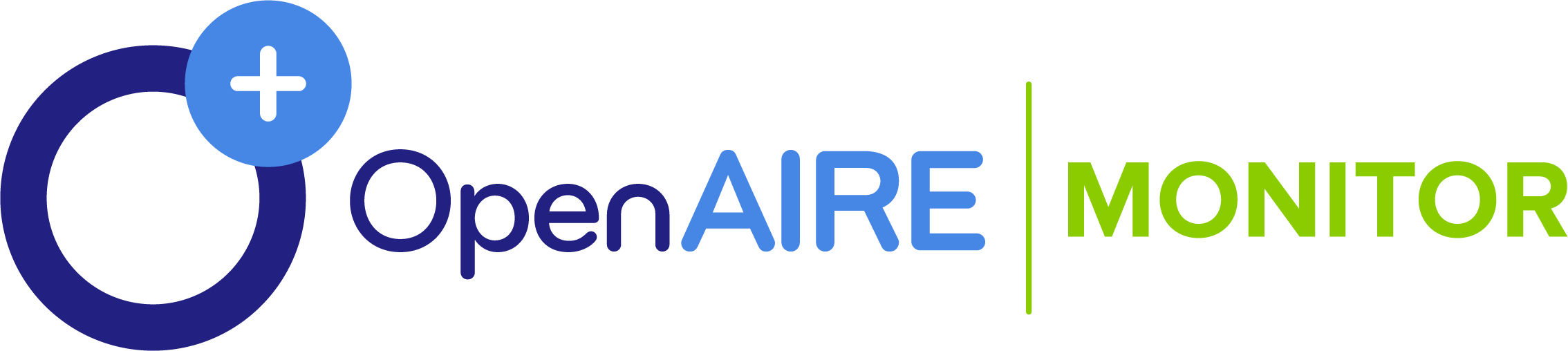 Institutional Dashboard
(under development)
Aims
Research 
Impact
Service capacity impact
Funding
impact
Ability of researchers affiliated with the institution to produce innovative and quality scientific products
Ability of services maintained and operated by the institution to support researchers at producing or storing scientific products
Ability of institution to reach funding from different funders and disciplines
Jisc OpenAIRE National Workshop, 15th of February, 2018
Added-value functionalities
Funders
Recent and past EC and other funders’ activities (representing various  funding levels)
Checking compliance to funder mandates
Institutions
Collaboration network (by institution) via projects and products
Projects
Check if projects are eligible for Post-Grant APC funding
Compare project portfolio against that of other similar institutions (anonymized)
Jisc OpenAIRE National Workshop, 15th of February, 2018
Paolo Manghi
paolo.manghi@isti.cnr.it